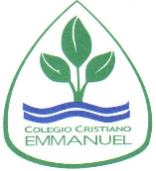 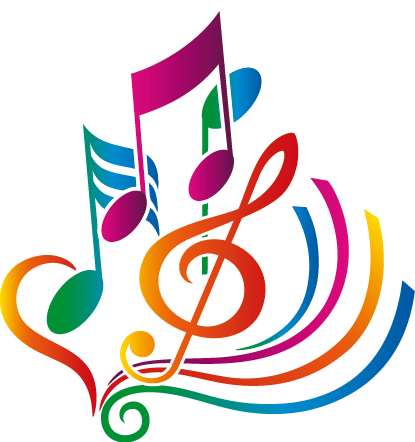 Clases Música 8° Año Básico
Prof. Claudia Coñuecar
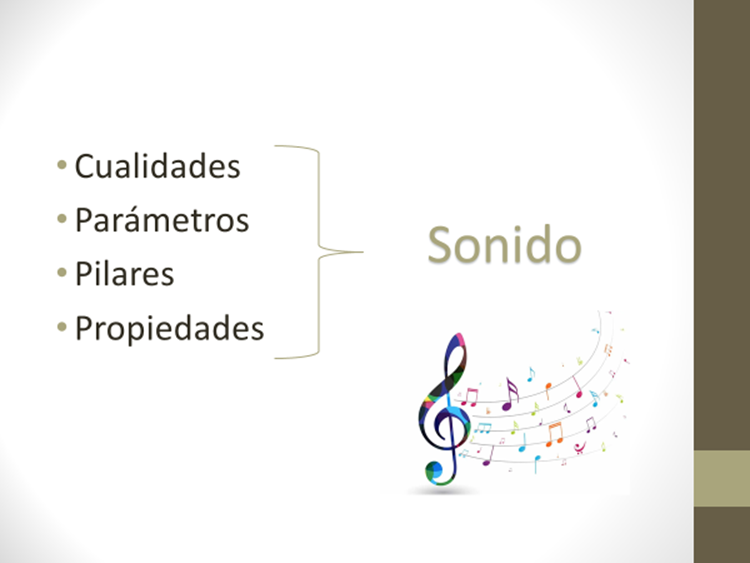 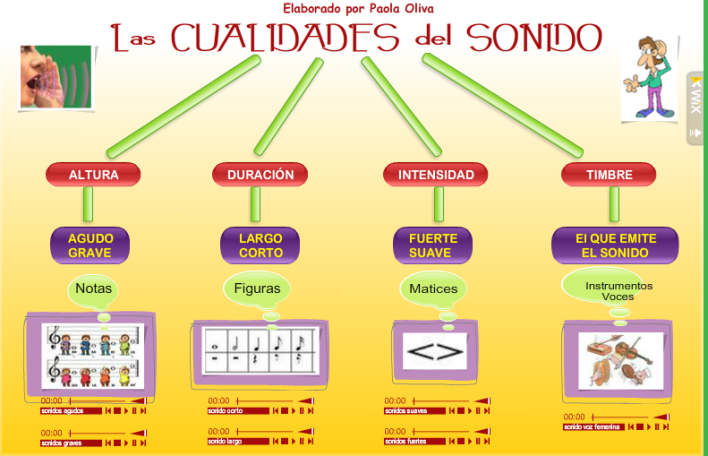 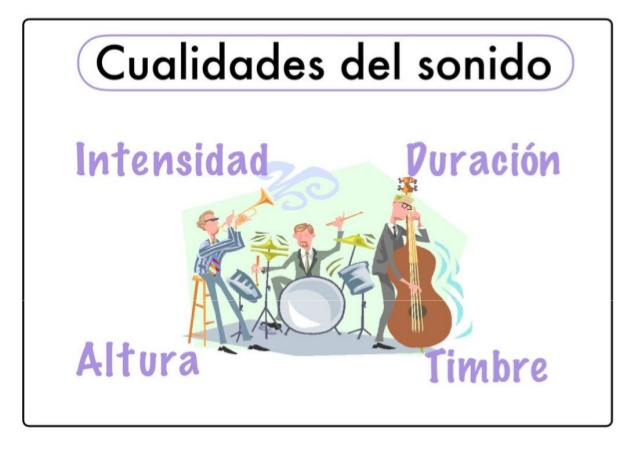 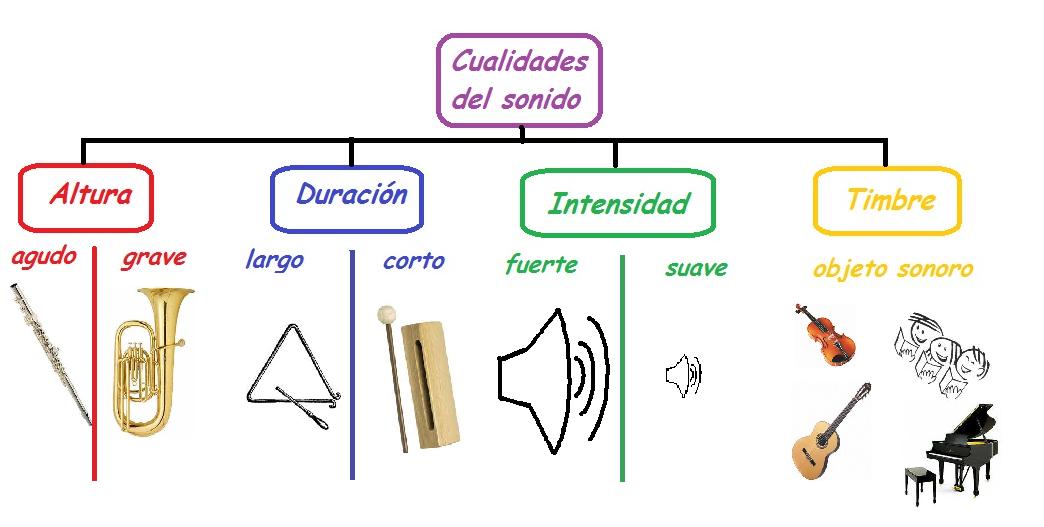 Cualidades del Sonido
Altura: Es la cualidad que indica si un sonido es grave o agudo.
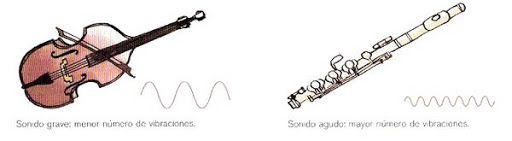 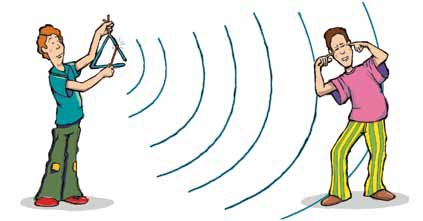 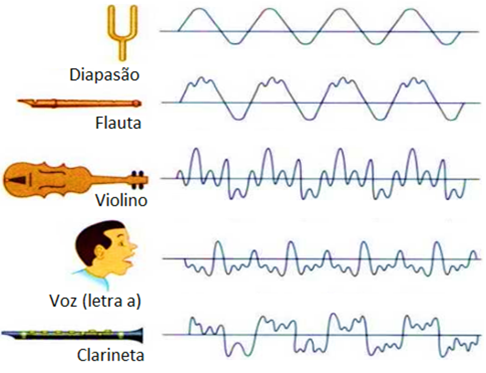 Lista de sonidos graves o agudos
Graves

Voz de Vicente
Pisadas del profesor
Golpe en la muralla
Cerrar tapa basurero
Pelota rebotando
Sonido parlante
Locomotora
Agudos

Ladridos de perro
Graznar de los loros
Monedas sonando
Timbre
Campana
Roce de rejilla suelo
Voz de tía Carmen
¿Qué es la altura?
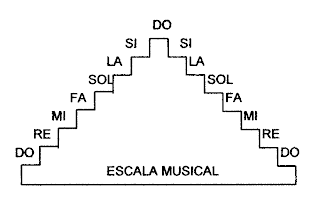 Cualidad del Sonido: Altura
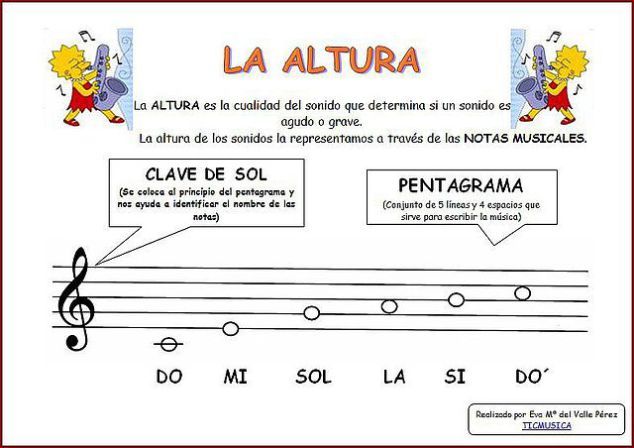 Notas Musicales agudas y graves
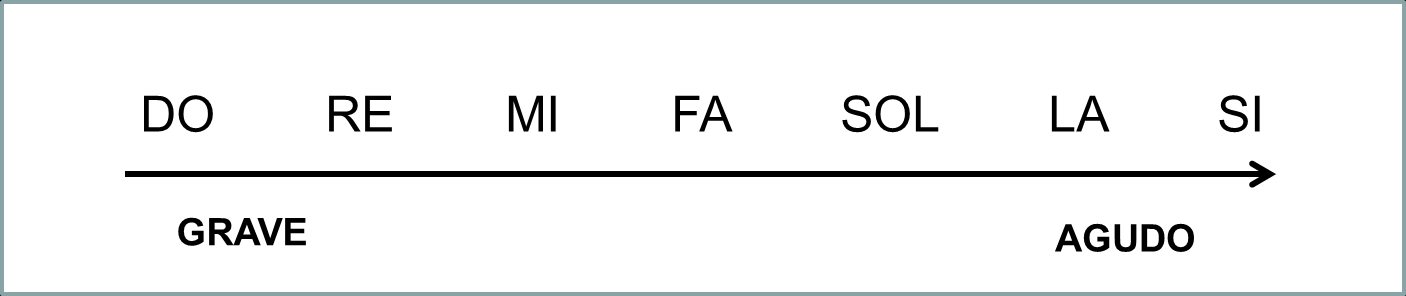 Notas Musicales en la Pauta
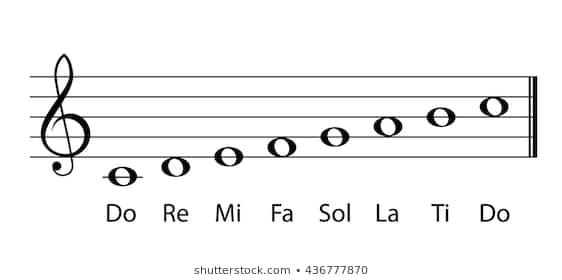 Escala y notas musicales
Sonidos Graves y Agudos
Despliega el Video y podrás escuchar sonidos graves y agudos
https://youtu.be/suqbvUEqUD0
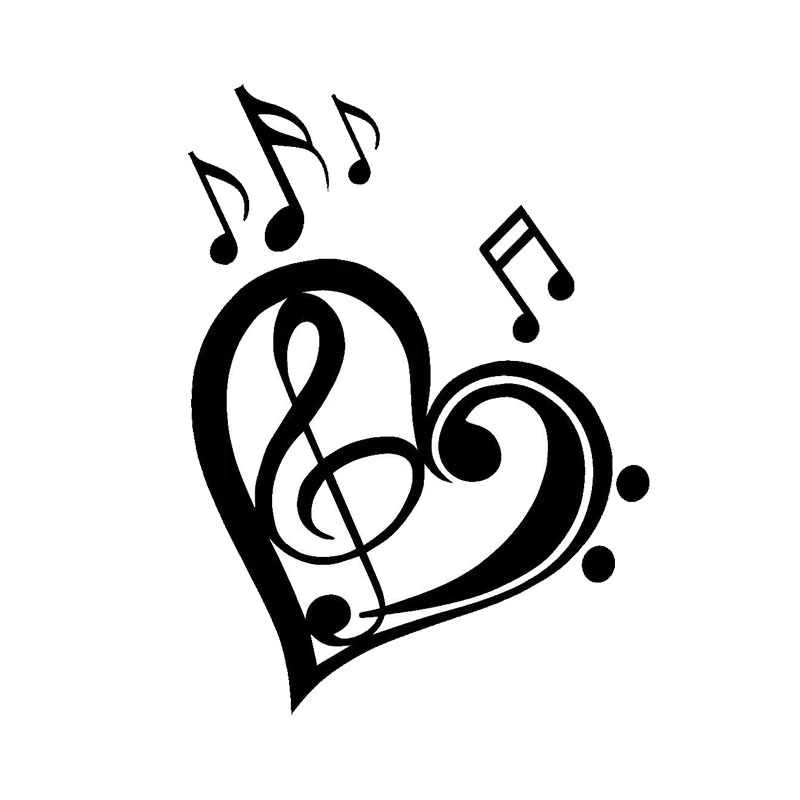 Audición musical
https://www.youtube.com/watch?v=o4ro1ruZz1c

https://youtu.be/Sx2cq2b2BYs
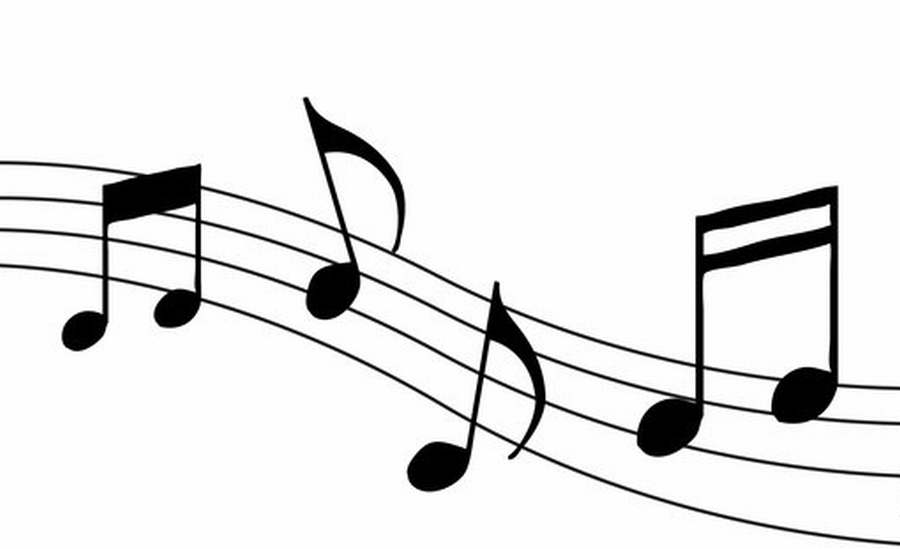 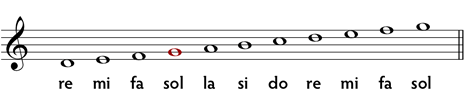 Notas Graves
Notas Agudas
Notas intermedias
Ubicación de la notas en la pauta
Ubicar las notas en la pauta
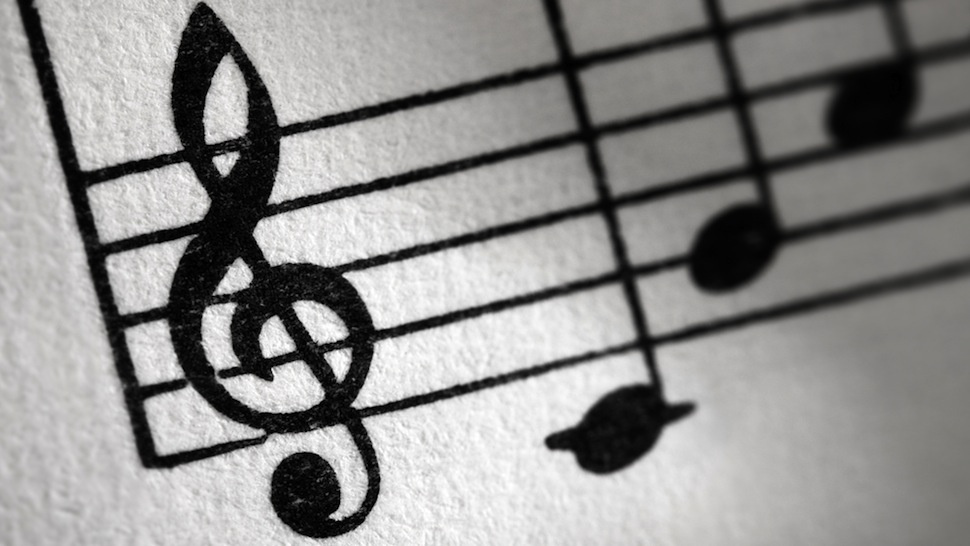 Escriben notas graves en la pauta, dictado

Escriben notas agudas en la pauta
Clasifica las notas musicales: